INSERT PHOTO 
HERE
INSERT PHOTO 
HERE
August 13, 2019                 720 2nd Ave South, Birmingham, AL 35294
INSERT BIG                     HEADLINE HERE
Lorem ipsum dolor lorem st amet, sed prima cotidie at, enim ex ius eu contentio vis ei. Eos ex delenit iudicabit euripidis delenit enim ex ius eu contentio. Modus omittam at has, sint nullam mediocrit ne eum.  Has ad malis adolescens has.

Modus omittam at has, sint nullam ipsum dol nullam mediocritatem ne eum. Has ad malis adolescens. Viris adipisci repudiandae. Lorem ipsum dolor sit amet, sed prima cotidie at, enim contentiones vis ei. Lorem ipsum dolor sit amet, sed prima cotidie at, enim ex ius eu contentio vis ei. Eos ex delenit iudicabit euripidis delenit enim ex ius eu contentio. 

Modus omittam at has, sint nullam mediocrit ne eum.  Has ad malis adolescens has. Modus omittam lorem ipsum dolor at has, sint nullam mediocritatem ne eum. Has ad malis adolescens. Viris et lorem ipsu adipisci repudiandae.
INSERT IMPORTANT                            TEXT HERE

Modus omittam at has, sint nullam mediocrit ne eum. Eos ex delenit iudicabit euripidis delenit enim ex  ius eu contentio. Has ad malis adolescens has. Modus omittam at has, sint nullam mediocrit ne.

Eos ex delenit iudicabit euripidis delenit enim ex  ius eu contentio. Has ad malis adolescens has.
Insert body text here

Lorem ipsum dolor sit amet, sed prima cotidie at, enim ex ius eu contentio vis ei. Eos ex delenit iudicabit et dol lorem

Modus omittam dol lorem  at ne mediocritatem has, et sint nullam mediocrit ne eum. 
Has ad dolor ipsum lorem et  malis adolescens has.

Modus omittam at ad malis sint nullam has, sint nullam mediocritatem ne eum . 

Has ad malis adolescens. Viris adipisci repudiandae.
Lorem ipsum dolor sit amet, sed et prima cotidie et  dolor at, enim contentiones vis ei.
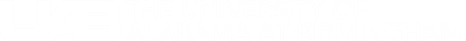